Οικονομικά της εκπαίδευσης4Η διάλεξη
Χρήστος Κουτσαμπέλας
Επίκουρος Καθηγητής
Τμήμα Κοινωνικής και Εκπαιδευτικής Πολιτικής

Ακαδημαϊκό έτος 2019-2020
1
Τι συζητήσαμε στην προηγούμενη διάλεξη
Η έννοια του κεφαλαίου και του ανθρώπινου κεφαλαίου 
Διαφορές ανθρώπινου και υλικού κεφαλαίου. 
Ανάλυση κόστους-οφέλους.
Ένα αριθμητικό παράδειγμα.
2
Γιατί πηγαίνουμε σχολείο και γιατί σπουδάζουμε;
Η προσέγγιση των δυνατοτήτων (Capability Approach), Amartya Sen (Νόμπελ Οικονομικών).
Η εκπαίδευση είναι βασική προϋπόθεση ένταξης και λειτουργίας του ατόμου στην κοινωνική ζωή:
Ανάγνωση και γραφή, αριθμητική, διαχείριση πληροφοριών.
Η προσέγγιση του ανθρωπίνου κεφαλαίου (Human Capital Approach), Gary Becker (Νόμπελ Οικονομικών)
Η εκπαίδευση είναι επένδυση σε ανθρώπινο κεφάλαιο που οδηγεί σε οικονομικά οφέλη.
Η προσέγγιση αυτή δεν αμφισβητεί τα πολιτισμικά, παιδαγωγικά και κοινωνικά χαρακτηριστικά της εκπαίδευσης.
3
Η προσέγγιση των δυνατοτήτων του Amartya Sen
Η κατοχή αγαθών ή εισοδήματος δεν συνεπάγεται την αύξηση της ευημερίας ενός ατόμου.
Ο λόγος είναι ότι το άτομο μπορεί να μην έχει τη δυνατότητα να χρησιμοποιήσει τους πόρους που κατέχει με τρόπο ωφέλιμο και λειτουργικό.
Πχ. Η αγορά ενός ποδηλάτου σε πόλη δίχως υποδομές για ποδήλατο.
Αυτό που έχει η σημασία είναι οι δυνατότητες (capabilities) που πραγματικά διαθέτει το άτομο να είναι (being) και να κάνει (doings) αυτό που αξιολογεί ως σημαντικό.
Δηλαδή, οι δυνατότητες αναφέρονται στην ικανότητα και ευκαιρία μετασχηματισμού των διαθέσιμων πόρων σε λειτουργικές συμπεριφορές (λειτουργικότητες - functionings).
4
Προσέγγιση των δυνατοτήτων και βασική εκπαίδευση
Ένα βασικό επίπεδο εκπαίδευσης είναι απαραίτητο προκειμένου τα άτομα να έχουν τη δυνατότητα να επιτελέσουν βασικές λειτουργίες στο κοινωνικό βίο. Πχ.
Να χρησιμοποιήσουν τις δημόσιες μεταφορές.
Να διαβάσουν τις οδηγίες χρήσης μιας ηλεκτρονικής συσκευής.
Να φέρουν σε πέρας μια εμπορική συναλλαγή.
Να πάρουν ένα δάνειο από μια τράπεζα και να κατανοήσουν τους όρους του.
Καμία από τις παραπάνω απλές λειτουργίες δεν θα ήταν εφικτή δίχως ένα ελάχιστο επίπεδο εκπαίδευσης.
Η παροχή της βασικής και υποχρεωτικής εκπαίδευσης συνεπώς αποτελεί ακρογωνιαίο λίθο της αποτελεσματικής οργάνωσης της κοινωνικής ζωής.
5
Προσέγγιση των δυνατοτήτων και υποχρεωτική εκπαίδευση
Η σημασία της εκπαίδευσης ως επέκταση των δυνατοτήτων μεγαλώνει όσο πιο περίπλοκη γίνεται η οργάνωση των κοινωνιών.
Η προσέγγιση αυτή ερμηνεύει τη θέσπιση της δημόσιας και υποχρεωτικής εκπαίδευσης σε όλα τα μοντέρνα κράτη.
Η σημασία της υποχρεωτικής εκπαίδευσης έγκειται στο ότι στην περίπτωση της εκπαίδευσης ένα άτομο (ο γονιός) λαμβάνει μια απόφαση που επηρεάζει τη ζωή ενός άλλου ατόμου (παιδιού).
Έχει το ηθικό δικαίωμα ενός γονιός να πάρει μια λανθασμένη απόφαση για το παιδί του;
Στα περισσότερα κράτη, η πολιτεία επεμβαίνει στερώντας από τους γονείς το δικαίωμα επιλογής.
Τεράστια σημασία της υποχρεωτικής εκπαίδευσης σε χώρες όπου αφθονεί η παιδική εργασία και τα παιδιά αντιμετωπίζονται ως πηγή εισοδήματος!
6
Η προσέγγιση των δυνατότητων του Amartya Sen τεκμηριώνει την αναγκαιότητα της δημόσιας και υποχρεωτικής δημόσιας εκπαίδευσης.
Παρόλα αυτά παρατηρούμε ότι τα άτομα συνεχίζουν να συμμετέχουν στην εκπαίδευση πέραν των υποχρεωτικών βαθμίδων.
Η θεωρία του ανθρώπινου κεφαλαίου μας προσφέρει ένα επιπρόσθετο χρήσιμο ερμηνευτικό πλαίσιο αυτής της συμπεριφοράς.
7
Η επένδυση σε εκπαίδευση και η θεωρία του ανθρώπινου κεφαλαίου
Το ανθρώπινο κεφάλαιο περιλαμβάνει τη γνώση, τα χαρακτηριστικά και τις δεξιότητες (είτε έμφυτες είτε επίκτητες) των ατόμων που συντελούν στη δημιουργία οικονομικής αξίας και στην αύξηση της παραγωγικότητας τους.
Κεντρική ιδέα: η εκπαίδευση αποτελεί μια επένδυση σε ανθρώπινο κεφάλαιο που έχει μια αποδοτικότητα συναφή με αυτή των επενδύσεων σε υλικό κεφάλαιο.
Η προσέγγιση αυτή αποτελεί το βασικό πλαίσιο ανάλυσης της εκπαίδευσης ως επένδυση.
Εμπειρική ένδειξη: Η συσχέτιση μεταξύ εκπαίδευσης και μισθολογικών απολαβών είναι θετική και ισχυρή.
8
Μέσες μηνιαίες απολαβές ανά εκπαιδευτικό επίπεδο ανά χώρα της ΕΕ (2014).
Θεωρία του Ανθρώπινου Κεφαλαίου
10
Ανθρώπινο κεφάλαιο και παραγωγικότητα
Για παράδειγμα, μελέτες έχουν δείξει ότι αγρότες στην Αφρική που πήγαν δημοτικό πετυχαίνουν μεγαλύτερη παραγωγή σε σχέση με αυτούς που δεν πήγαν  σχολείο.
11
Παραγωγικότητα και μισθοί
Η βασική οικονομική θεωρία προβλέπει ότι η αύξηση της παραγωγικότητας της εργασίας οδηγεί σε ανάλογες αυξήσεις των μισθών.
Τα εμπειρικά δεδομένα δείχνουν ότι μακροχρόνια υπάρχει θετική συσχέτιση (έστω και ασθενής σε ορισμένες περιπτώσεις) μεταξύ της παραγωγικότητας της εργασιας και των μισθών.
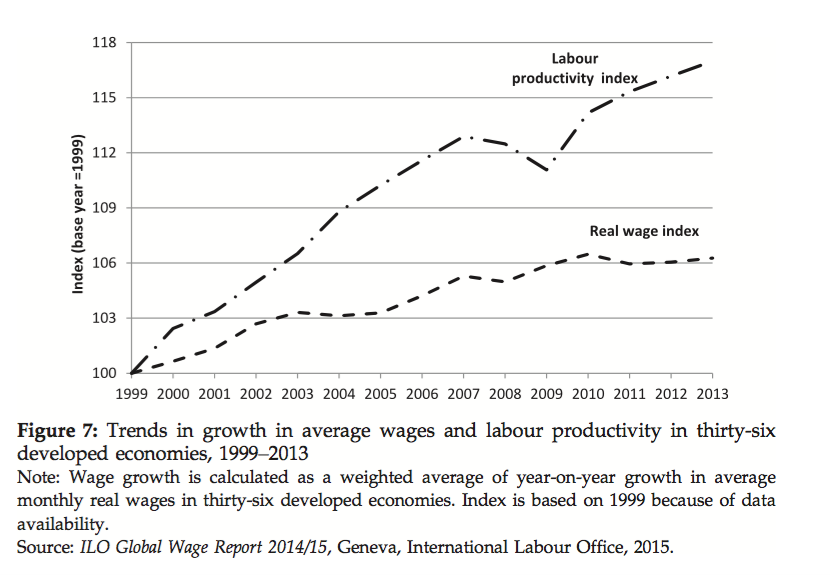 12
Σύγκριση οφέλους και κόστους της εκπαίδευσης
Όφελος	                                                         Κόστος
1. Μεγαλύτερος μισθός
1. Άμεσα κόστη
2. Διαφυγόντα εισοδήματα
2. Μη χρηματικά οφέλη
[Speaker Notes: Economic analysis -- in general, a comparison of benefits and costs
Can consider the costs from private or social point of view
Private -- analyzed in order to understand and predict how individuals will behave
Social may differ
because of subsidies -- costs to society often greater than costs to the individual
because of externalities (market failures) -- benefits to society may be be larger (or smaller) than benefits to individual
Comparison of private and social rates of return often used to justify government interventions (or lack thereof)
Start here by considering private benefits and costs]
Κόστη και οφέλη της εκπαίδευσης
Για το άτομο (μικροοικονομικό επίπεδο)
Για την κοινωνία (μακροοικονομικό επίπεδο)
Κόστος
Άμεσες δαπάνες (δίδακτρα, βιβλία, γραφική ύλη)
Κόστος ευκαιρίας (διαφυγόντα εισοδήματα)
Όφελος
Αυξημένες μελλοντικές απολαβές στην αγορά εργασίας
Άλλα οφέλη
Κόστος
Άμεσες δαπάνες (μισθοί δασκάλων και καθηγητών, υλικοτεχνικές υποδομές)
Κόστος ευκαιρίας (εναλλακτικές χρήσεις των κεφαλαίων)
Όφελος
Αυξημένη παραγωγικότητα της εργασίας
Διάχυση της τεχνολογίας
Θετικές εξωτερικότητες
14
Προφίλ εισοδήματος-ηλικίας απόφοιτων πανεπιστημίου
Μισθός
Απόφοιτος 
πανεπιστημίου
Ηλικία
65
22
[Speaker Notes: To measure the private returns to education, in many studies economists look only at the market returns -- because the non-market returns are too hard to quantify
To do this, it is necessary to predict what an individual will earn over his or her entire lifetime
Economists are not fortune-tellers -- they don’t know what people will earn in the future
Especially, not know what any particular individual will earn in the future -- there will always be variation
To estimate what the average person will earn in the future, look at what a sample (the larger the better) of individuals are earning now or have earned in the past
Longitudinal study -- follow a group over time, but to know what they earn at retirement age, must follow over 40 years
Cross-sectional studies more common]
Προφίλ εισοδήματος-ηλικίας απόφοιτων λυκείου
Μισθός
Απόφοιτος λυκείου
Ηλικία
65
22
18
[Speaker Notes: But to estimate the returns to investment in one level of education (or one year of education), must also know what the average individual would have earned without having made this investment
Difference are the returns to that investment
While at school, these returns are negative
Negative returns = costs
Opportunity costs or foregone earnings]
Σύγκριση των δύο προφίλ
Μισθός
Επιπρόσθετες απολαβές
Απόφοιτος 
πανεπιστημίου
Απόφοιτος λυκείου
Διαφυγόντα εισοδήματα
Ηλικία
18
22
65
43
[Speaker Notes: But to estimate the returns to investment in one level of education (or one year of education), must also know what the average individual would have earned without having made this investment
Difference are the returns to that investment
While at school, these returns are negative
Negative returns = costs
Opportunity costs or foregone earnings]
Σύγκριση κόστους και οφέλους  των σπουδών
Μισθός
Απόφοιτοι πανεπιστημίου
Όφελος
+ + + + + + +
+ + + + + + + + + + + +
Απόφοιτοι λυκείου
+
+ + + + + + + + + + + + +
+
+ + +
+
+
Διαφυγόντα εισοδήματα
Αυξημένες μισθολογικές απολαβές
- - -
- - -
Κόστος
- - -
- - -
- - -
Ηλικία
Κόστος σπουδών
[Speaker Notes: Add the direct and indirect costs together during each year of the investment
Although not shown, there may even be foregone earnings after the individual gets out of university, if earnings at that point would have been higher than the starting salary upon graduation]
Αθροίζουμε τα κόστη και τα συγκρίνουμε με τα οφέλη.
Αν ισχύει Συνολικό Όφελος > Συνολικό Κόστος η φοίτηση είναι οικονομικά επωφελής.
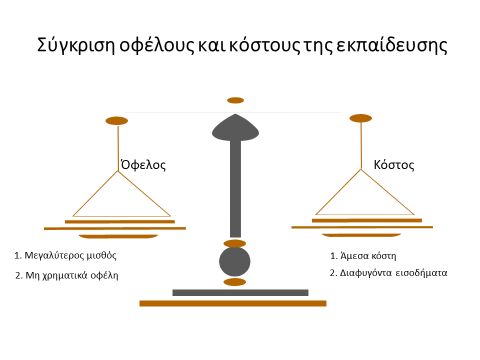 19
Ένα απλουστευμένο παράδειγμα προφίλ εισοδήματος-ηλικίας
20
Όμως θα πρέπει να ληφθεί υπόψη η διάσταση του χρόνου στους υπολογισμούς!
Τα κόστη της εκπαίδευσης εμφανίζονται στο παρόν.
Τα οφέλη της εκπαίδευσης εμφανίζονται στο μέλλον.
Απευθείας σύγκριση χρηματικών μεγεθών που εμφανίζονται σε διαφορετικές χρονικούς περιόδους δεν είναι σωστή.
Λόγω αυτής της χρονικής διαφοροποίησης, τα οφέλη και τα κόστη της εκπαίδευσης θα πρέπει να ανατοκιστούν ή να προεξοφληθούν (κατά κύριο λόγο να προεξοφληθούν) σε ένα κοινό σημείο στο χρόνο, προκειμένου η σύγκρισή τους να έχει νόημα.
21